Действия с векторами
СЛОЖЕНИЕ ВЕКТОРОВ
Правило треугольника.
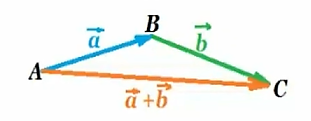 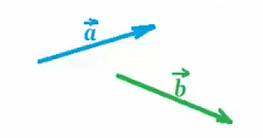 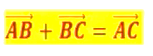 СЛОЖЕНИЕ ВЕКТОРОВ
2) Правило параллелограмма.
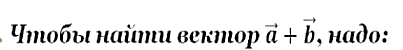 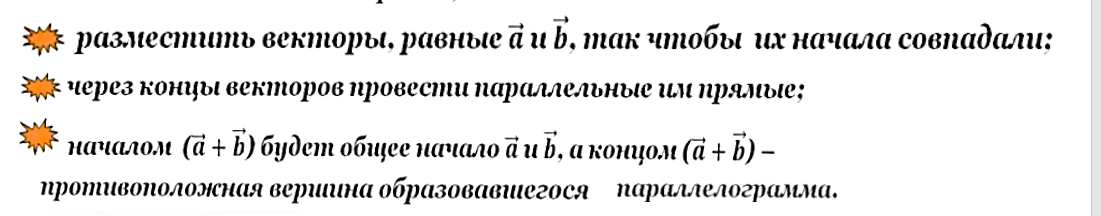 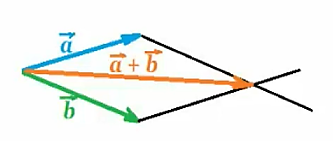 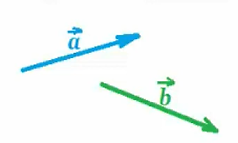 СЛОЖЕНИЕ ВЕКТОРОВ
3) Правило многоугольника
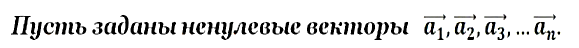 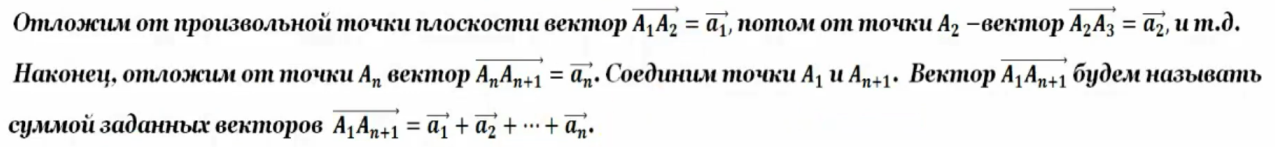 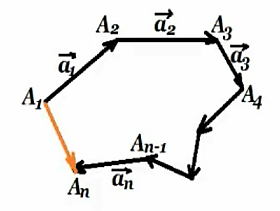 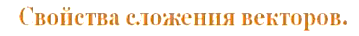 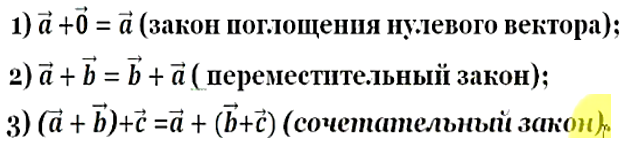 Угол между векторами
Углом между двумя ненулевыми векторами называется угол между направлениями этих векторов.
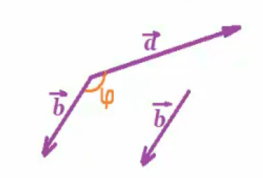 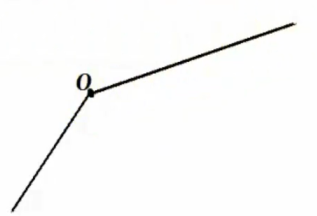 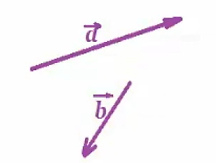 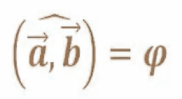 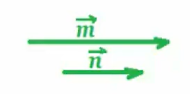 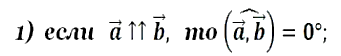 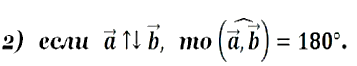 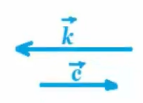 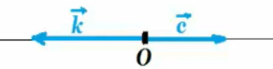 СЛОЖЕНИЕ ВЕКТОРОВ
4) Правило параллелепипеда.
Для сложения трех некомпланарных векторов применяют правило параллелепипеда.
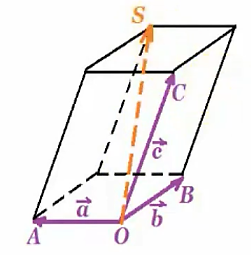 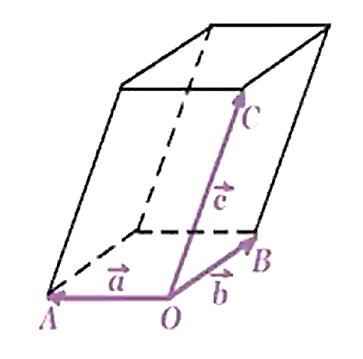 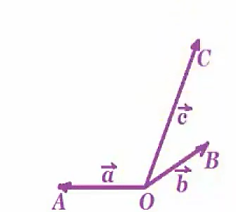 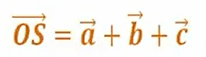 Связь между координатами точки и вектора в пространстве
Два ненулевых вектора называются коллинеарными, если они лежат на одной прямой или на параллельных прямых.
[Speaker Notes: Повторим понятия
Два ненулевых вектора называются коллинеарными, если они лежат на одной прямой или на параллельных прямых.
Если два ненулевых вектора  и   коллинеарны и если при этом лучи АВ и СD  сонаправлены, то векторы АВ  и СD  называются сонаправленными.]
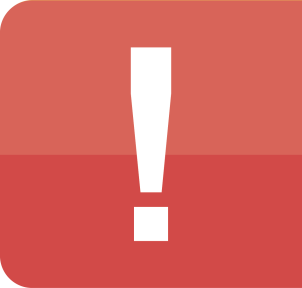 Вектор, конец которого совпадает с данной точкой, а начало – с началом координат, называется радиус-вектором данной точки
z
1
радиус-вектор
0
1
y
1
x
[Speaker Notes: Определение
Вектор, конец которого совпадает с данной точкой, а начало - с началом координат, называется радиус-вектором данной точки.]
Нулевой вектор
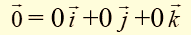 z
y
х
[Speaker Notes: Так как нулевой вектор можно представить в виде = 0 +0 +0 (нулевой вектор равен: ноль, умноженный на вектор и, плюс ноль, умноженный на вектор джи, плюс ноль, умноженный на вектор ка), то все координаты нулевого вектора равны кулю.]
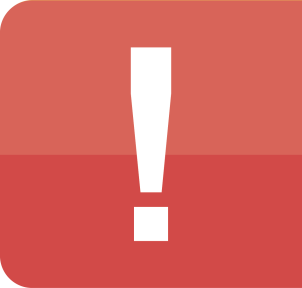 Координаты равных векторов соответственно равны.
х₁ = х₂,  у₁ = у₂,  z₁ = z₂
[Speaker Notes: Координаты равных векторов соответственно равны, т. е. если векторы  {х₁; у₁; z₁} и {х₂; у₂; z₂} равны, то х₁ = х₂, у₁ = у₂, z₁ = z₂.]
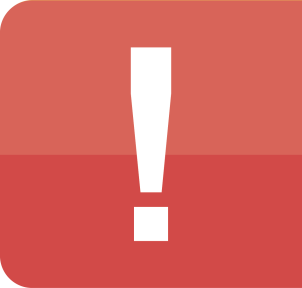 Каждая координата суммы двух или более векторов равна сумме соответствующих координат этих векторов.
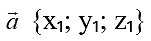 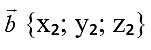 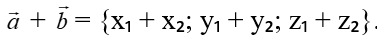 [Speaker Notes: Другими словами, если  a{х₁; у₁; z₁} и b {х₂; у₂; z₂} -  данные векторы, то вектор a +b имеет координаты {х₁ + х₂; у₁ + у₂; z₁ + z₂}.]
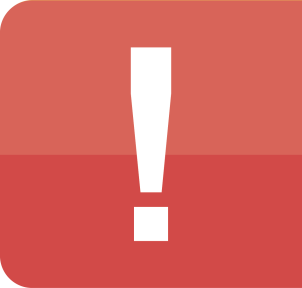 Каждая координата разности двух векторов равна разности соответствующих координат этих векторов.
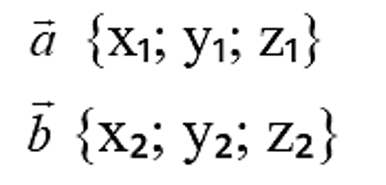 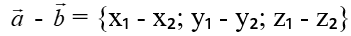 [Speaker Notes: Другими словами, если a {х₁; у₁; z₁} и b {х₂; у₂; z₂} -  данные векторы, то вектор  a-b имеет координаты {х₁ - х₂; у₁ - у₂; z₁- z₂}.]
Каждая координата произведения 
вектора на число равна произведению соответствующей координаты вектора на это число.
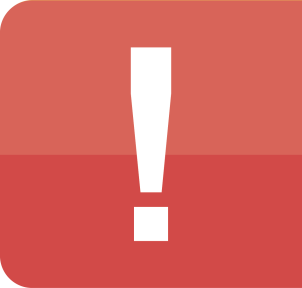 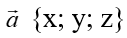 данный вектор, α - данное число,
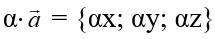 [Speaker Notes: Другими словами, если a {х; у; z} - данный вектор, α - данное число, то вектор α  имеет координаты {αх; αу; αz}.]
Задача 1.
Решение:
Дано:
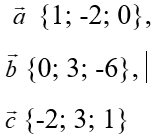 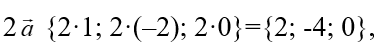 1)
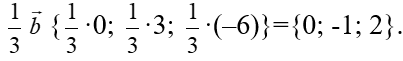 2)
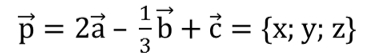 Найти:
3)
х = 2 - 0 –2 = 0
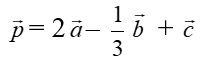 у = –4 –1 + 3 = –2
z = 0 + 2 + 1 = 3
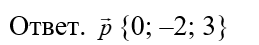 Задача 2.
Дано:
z
ОА = 4, ОВ = 9, ОС = 2
(0; 0; 2)
C
Найти:
координаты
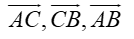 Решение:
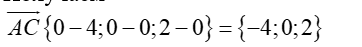 O
y
В
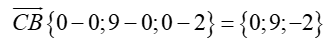 (0; 9; 0)
(4; 0; 0)
A
x
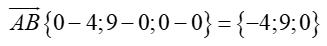 [Speaker Notes: По данным рисунка найдите координаты векторов   если ОА=4, ОВ=9, ОС=2.
Решение
Получаем координаты точек А(4; 0; 0), B(0; 9; 0), C(0; 0; 2), 
Вычисляем координаты векторов по формуле. Координаты вектора равны разности координат конца и начала.
Получаем]
Простейшие задачи в координатах.
1) Длина вектора
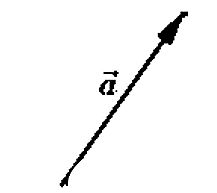 [Speaker Notes: Длина вектора по его координатам определяется формулой:]
2) Расстояние между двумя точками в пространстве (длина вектора).
Длина вектора AB  в пространстве – это расстояние между точками А и В.
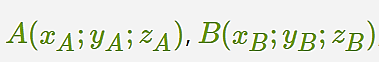 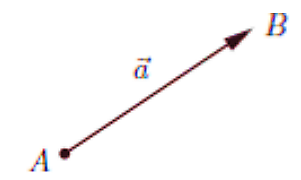 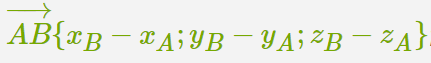 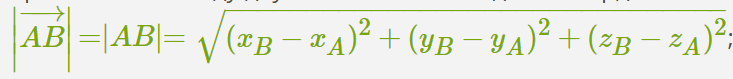 [Speaker Notes: Координаты вектора,  АB определяются разностью координат начальной и конечной точек  А(ха,ya, za), B(xb,yb,zb). Длина вектора AB в пространстве – это расстояние между точками А и В. Находится как корень квадратный из суммы квадратов координат вектора.]
3) Координаты середины отрезка.
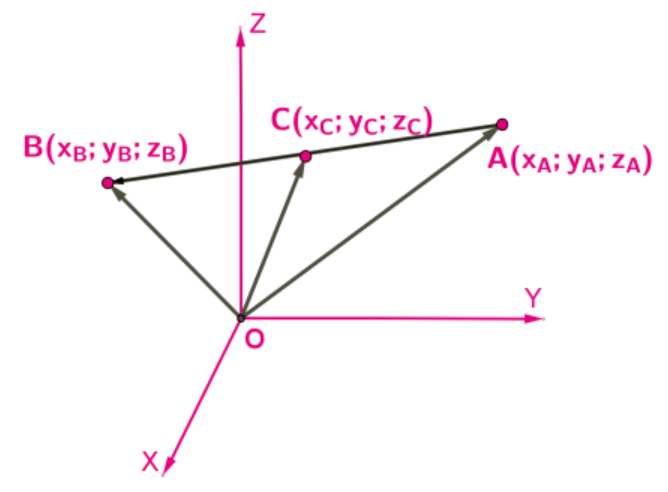 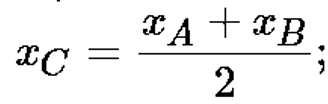 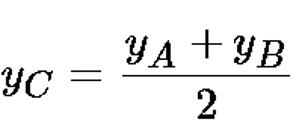 [Speaker Notes: Координаты серединной точки отрезка, если даны координаты начальной и конечной точек отрезка равны полусумме соответствующих координат его концов.]
4)Скалярное произведение векторов
Скалярным произведением двух векторов называется число, равное произведению длин этих векторов на косинус угла между ними.
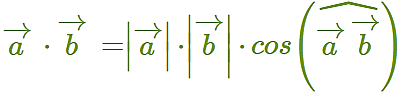 Скалярное произведение ненулевых векторов равно нулю, тогда и только тогда, когда эти вектора перпендикулярны.
5) Угол между векторами.
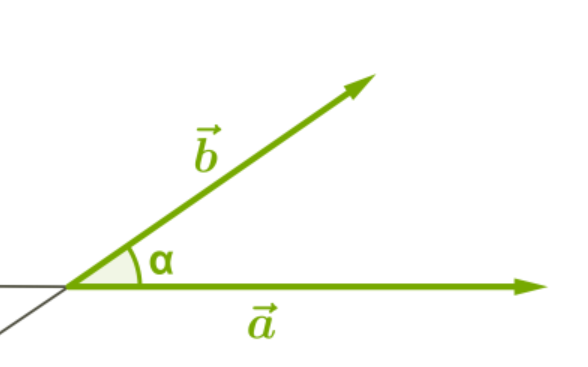 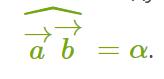 Задача №1
Определи скалярное произведение данных векторов.
Дано
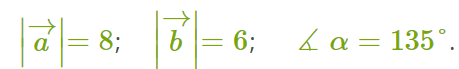 Решение:
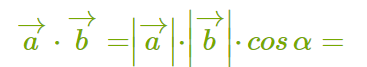 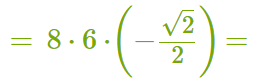 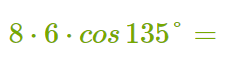 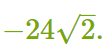 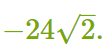 Ответ:
[Speaker Notes: Скалярное произведение векторов — число, которое определяется как произведение длин векторов на косинус угла между векторами:]
Задача №2
Определи скалярное произведение векторов
Дано:
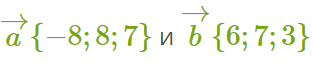 Решение:
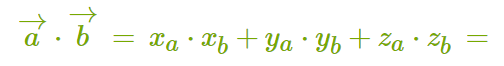 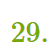 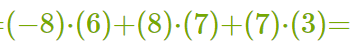 Ответ: 29
[Speaker Notes: Если даны координаты векторов, то число, которое является скалярным произведением векторов, определяется следующим образом:]
Работа на уроке
Учебник Атанасян Геометрия 10-11 класс.
Пар 49 Простейшие задачи в координатах. (стр106).
Задачи : №424, 426
[Speaker Notes: Повторим понятия
Два ненулевых вектора называются коллинеарными, если они лежат на одной прямой или на параллельных прямых.
Если два ненулевых вектора  и   коллинеарны и если при этом лучи АВ и СD  сонаправлены, то векторы  и   называются сонаправленными.]